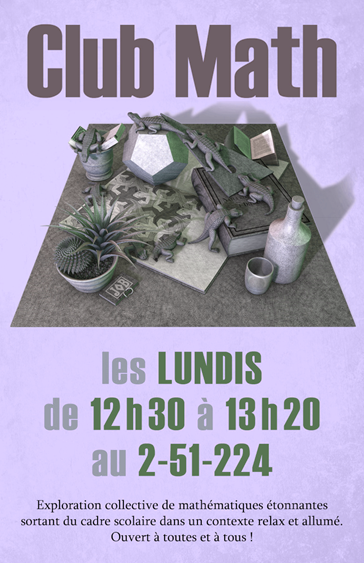 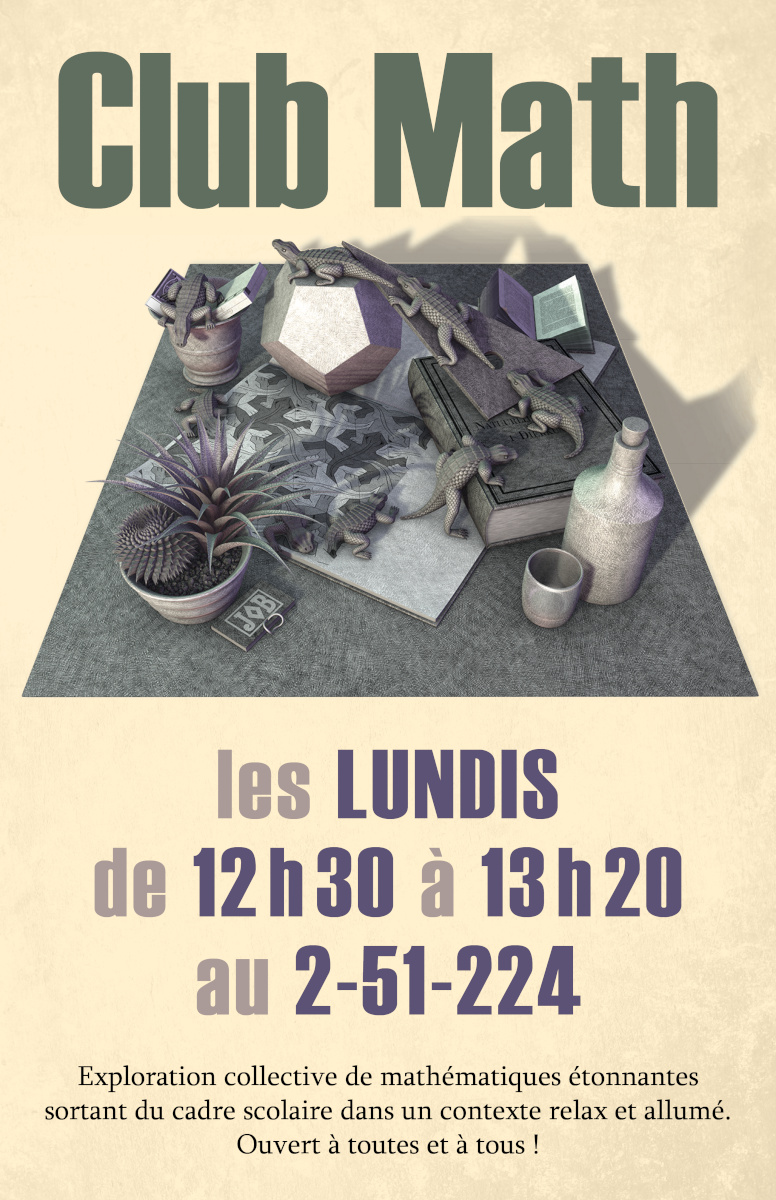 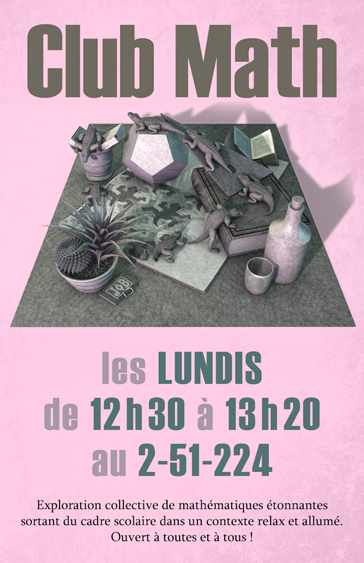 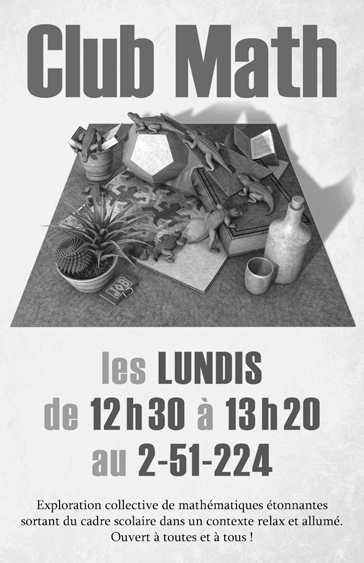 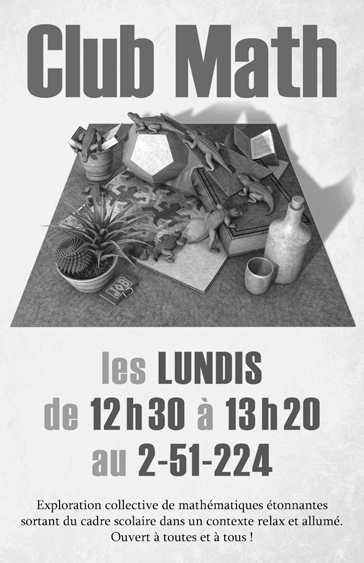 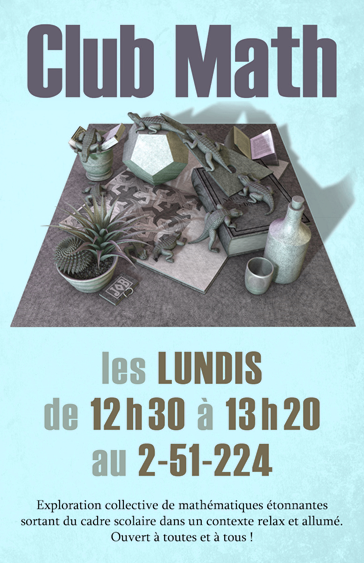 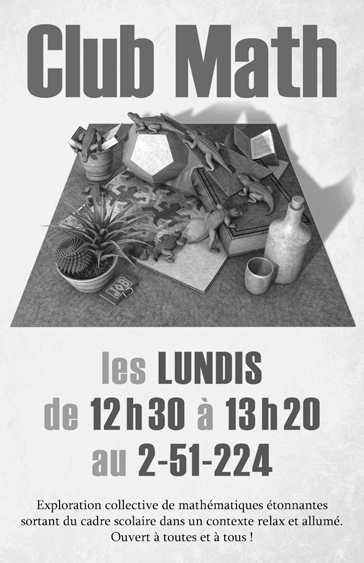 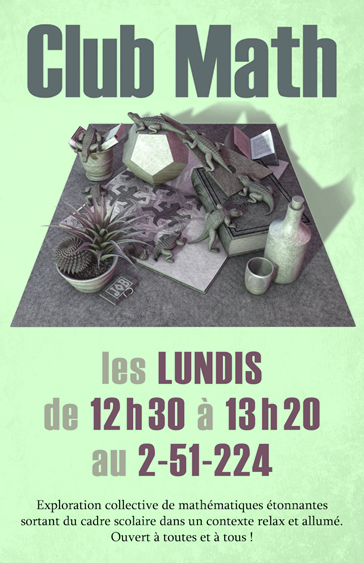 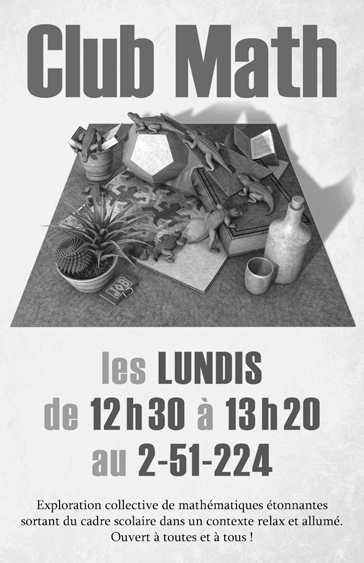 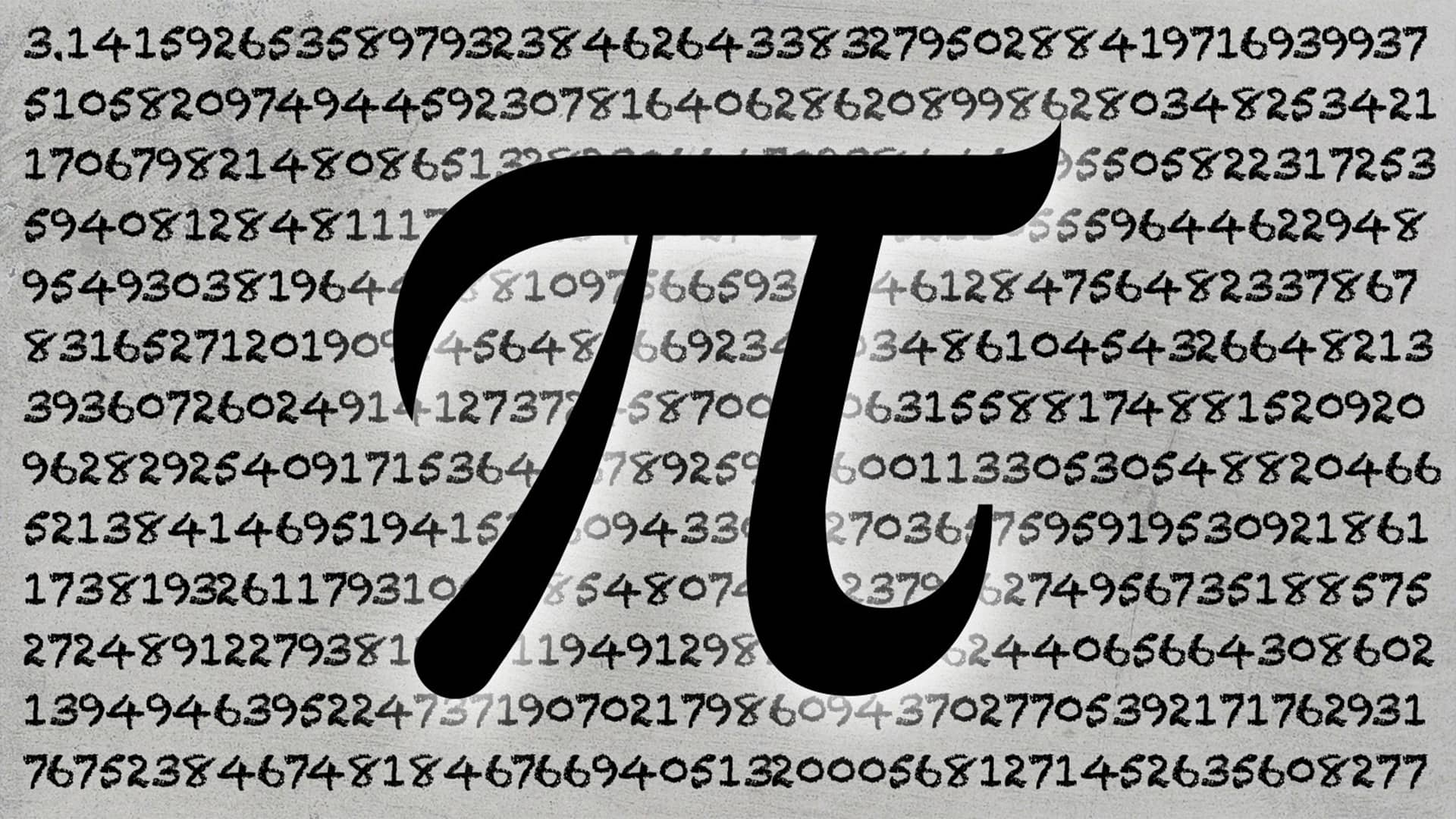 Définition classique
Rapport entre la circonférence d’un cercle et son diamètre.
Définition formelle
https://fr.wikipedia.org/wiki/Pi#Autres_d%C3%A9finitions
Approximation de pi
https://fr.wikipedia.org/wiki/Approximation_de_%CF%80
Calcul de pi
https://fr.wikipedia.org/wiki/Pi#Histoire
https://www.youtube.com/watch?v=gMlf1ELvRzc
Mémorisation de pi
https://www.youtube.com/watch?v=OMq9he-5HUU
Vos questions !